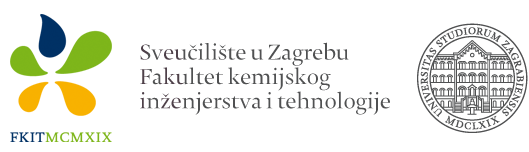 Aktivni nanokompozitni materijali za pakiranje hrane----ljLjerka Kratofil Krehula, Zlata Hrnjak-Murgić, Ana Rešček, Anita Ptiček Siročić, Zvonimir Katančić
Doc. dr. sc. Ljerka Kratofil Krehula
Zavod za polimerno inženjerstvo i organsku kemijsku tehnologiju
Fakultet kemijskog inženjerstva i tehnologije Sveučilišta u Zagrebu
Marulićev trg 19, 10000 Zagreb
01/4597-121, krehula@fkit.hr
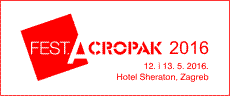 1/24
Polimerna ambalaža za pakiranje hrane
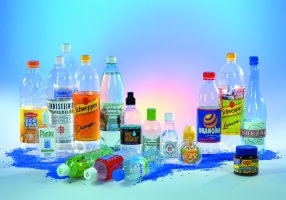 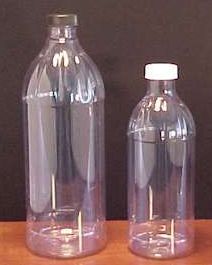 Uloga ambalaže:
zaštita proizvoda: siguran  transport, skladištenje, prodaja 
zaštita hrane od onečišćenja, vlage, svjetlosti te mehaničkih i ostalih utjecaja okoline
ne smije imati štetan utjecaj na zapakirane prehrambene proizvode

najčešće korišteni polimerni ambalažni materijali:
    LDPE, HDPE, PP, PS, PET
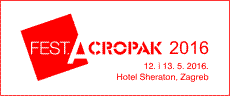 2/24
Polimerni (nano)kompoziti
dodatak (nano)punila u polimer
najčešća uloga punila: poboljšanje mehaničkih svojstava
poboljšanje specifičnih svojstava: 
			aktivne čestice – aktivni materijali

prednost čestica nanodimenzija: veća je površina i bolje djelovanje aktivnih tvari
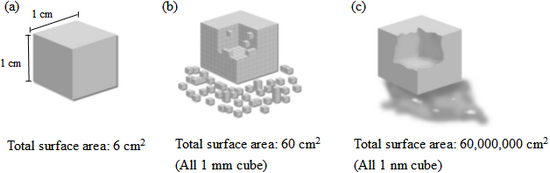 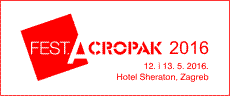 3/24
Aktivna polimerna ambalaža 

aktivni materijali i predmeti:
      materijali i predmeti čija je namjena povećanje trajnosti zapakiranog  
      sadržaja ili njegovog održavanja i poboljšanja uvjeta čuvanja 

sadrže komponente koje mogu oslobađati tvari u upakirani proizvod ili apsorbirati tvari iz proizvoda 

zahtjevi za povećanjem trajnosti proizvoda - razvoj aktivne    ambalaže

aktivni materijali i predmeti ne  smiju  utjecati na zdravstvenu ispravnost upakiranog proizvoda i moraju udovoljavati odredbama koje se primjenjuju na tu vrstu hrane

aktivni materijali i predmeti ne smiju mijenjati sastav ili    organoleptička svojstva hrane ukoliko na taj način prekrivaju kvarenje hrane
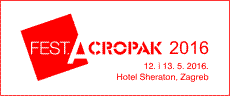 4/24
Aktivne tvari u ambalaži (LDPE, HDPE, PP, PS, PET)


sredstva za uklanjanje kisika – hvatači kisika (oxygen scavengers)

sredstva za apsorpciju ili uklanjanje CO2  (carbon dioxide absorbers or generators)

sredstva za izračivanje etanola (ethanol emitters)

sredstva za apsorpciju etilena (ethanol apsorbers)

sredstva za apsorpciju vlage (moisture apsorbers)

sredstva za apsorpciju UV zračenja (UV apsorbers)

sredstva s antimikrobnim djelovanjem (antimicrobial agents)
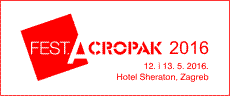 5/24
sredstva za uklanjanje kisika – hvatači kisika
    (engl. oxygen scavengers)
propadanje hrane djelovanjem O2 uključuje kvarenje hrane zbog rasta aerobnih mikroorganizama

prisutnost O2 u pakiranju može izazvati ili ubrzati oksidacijske reakcije koje dovode do propadanja hrane

oksidacijske reakcije mogu izazvati štetne posljedice: neugodan miris, neugodan okus, promjenu boje hrane te smanjenu prehrambenu vrijednost

izravna reakcija oksidacije može uzrokovati: tamnjenje voća i užeglost biljnih ulja
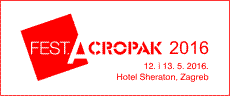 6/24
hvatači kisika dodaju se u različite vrećice, folije, boce, čepove…
aktivna barijera smanjuje permeaciju kisika u ambalažu iz okoline, štiti proizvod od kvarenja i promjene kvalitete
apsorberi kisika uklanjaju O2 (zaostali i/ili ulazni) i time usporavaju oksidacijske reakcije
moguće je smanjenje sadržaja kisika i do < 0,1 %

čestice metala i metalnih oksida
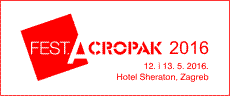 7/24
RJEŠENJE
Nanočestice metala i metalnih oksida – apsorberi kisika
kemijski na sebe vežu O2

  
usporavaju njegovu permeaciju kroz film te 
usporavaju reakcije oksidacije hrane

zeolit  - sorbent kisika
2Fe2O3 x 6H2O
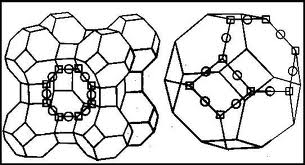 Klinoptilolit (TMAZ 7) - SiO2/Al2O3 omjer 4:9 
Udio SiO2: 63,5 %
zeolit
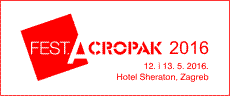 8/24
2. sredstva za apsorpciju ili uklanjanje CO2 

tvari koje kontroliraju koncentraciju ugljikovog dioksida

djelovanje:  hvatanje ili otpuštanje CO2: željezovi oksidi, Ca(OH)2

Primjer:
vrećica s kalcijevim hidroksidom (Ca(OH)2) koji reagira s ugljikovim dioksidom – nastaje kalcijev karbonat
jednosmjerni ventili koji sprečavaju ulazak O2, a omogućavaju izlazak CO2 (pakiranje sira ili kave) jer CO2 može imati negativan učinak na hranu kada je prisutan u prevelikoj količini
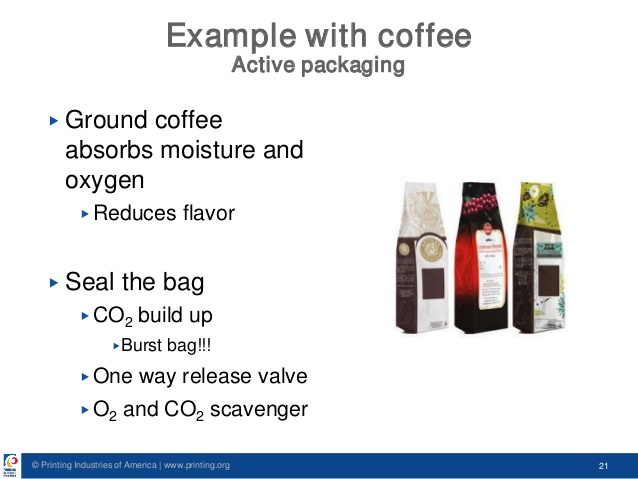 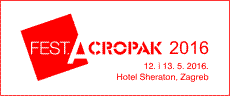 9/24
3. apsorberi etilena

tvari koje kontroliraju udio etilena (C2H4) 
etilen predstavlja prirodni biljni hormon koji ima središnju ulogu u odvijanju procesa „starenja” čak i pri vrlo malenim koncentracijama
apsorbensi etilena pomažu odgoditi fazu starenja nekih vrsta voća
sredstva: Al2O3 + kalijev permanganat, aktivni ugljen, zeoliti
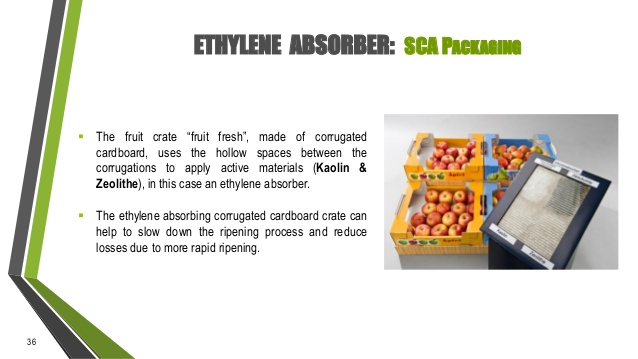 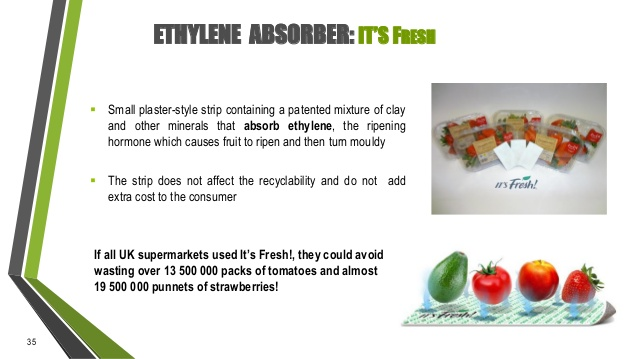 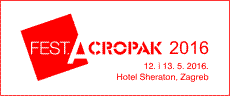 10/24
4. apsorberi vlage

tvari koje kontroliraju udio vlage 
promjena kvalitete proizvoda zbog vezanja vlage najočitije su kod higroskopnih proizvoda
nasuprot tome, kod nekih proizvoda gubitak vlage dovodi do neželjenih promjena
sredstva: silika gel (netoksičan i nekorozivan), glina, glicerol, Al2O3
RJEŠENJE
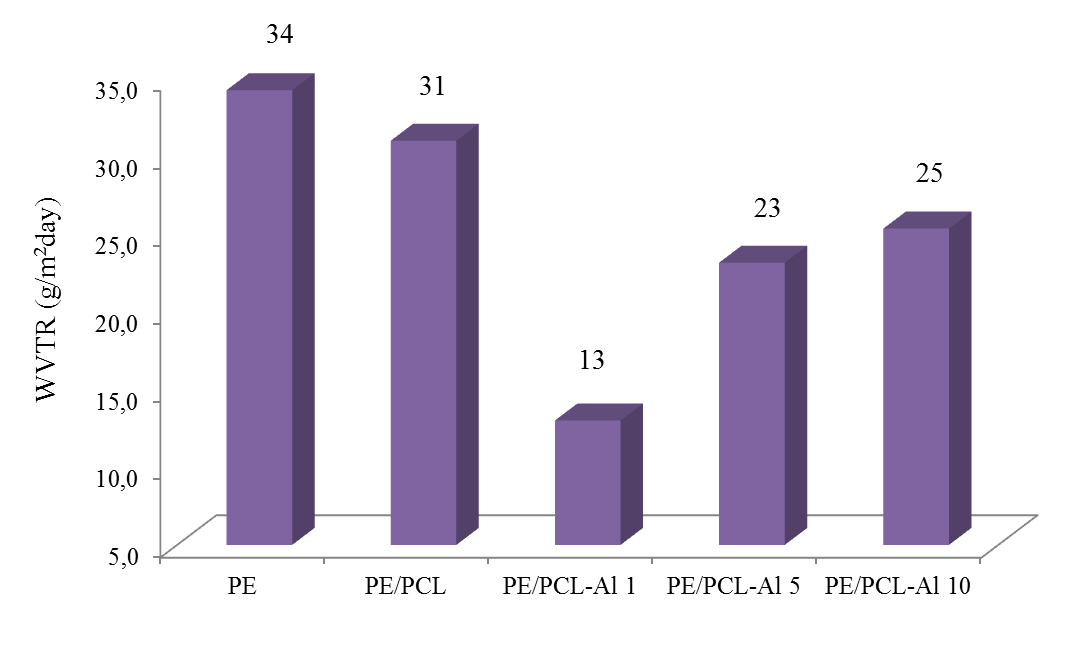 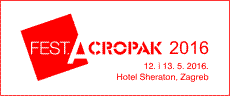 11/24
5. tvari koje oslobađaju pare etanola (ethanol vapour release)

etanol inhibira rast mikroorganizama

potrebno je osigurati ravnomjerno raspršivanje na površinu pakiranja

vrećice etanola ugrađene u ambalažni materijal

Freund Industrial Co., Ltd., Japan – materijal Ethicap® - etanol enkapsuliran u silika-gelu (55 % etanola) – etanol se kontinuirano oslobađa tijekom određenog vremena – pakiranje kruha i kolača
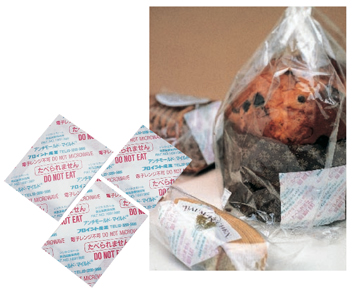 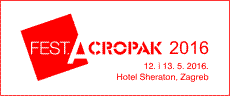 12/24
6. tvari s antimikrobnim djelovanjem (antimicrobial agents)


inhibiranje rasta mikroorganizama

smanjenje mogućnosti kvarenja i održanje mikrobiološke kvalitete upakiranoga sadržaja

polagano otpuštanje aktivne tvari iz ambalažnog materijala, kontakt s površinom prehrambenog proizvoda – sprečavanje rasta mikroorganizama

antimikrobne tvari mogu se inkorporirati u polimerni ambalažni materijal ili se nalaze kao premaz na ambalažnom materijalu
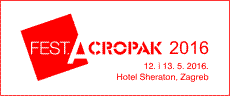 13/24
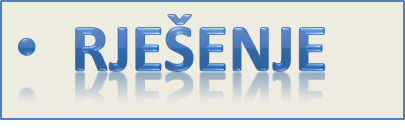 Antimikrobna aktivnost kompozita PVC/TiO2 + Ag
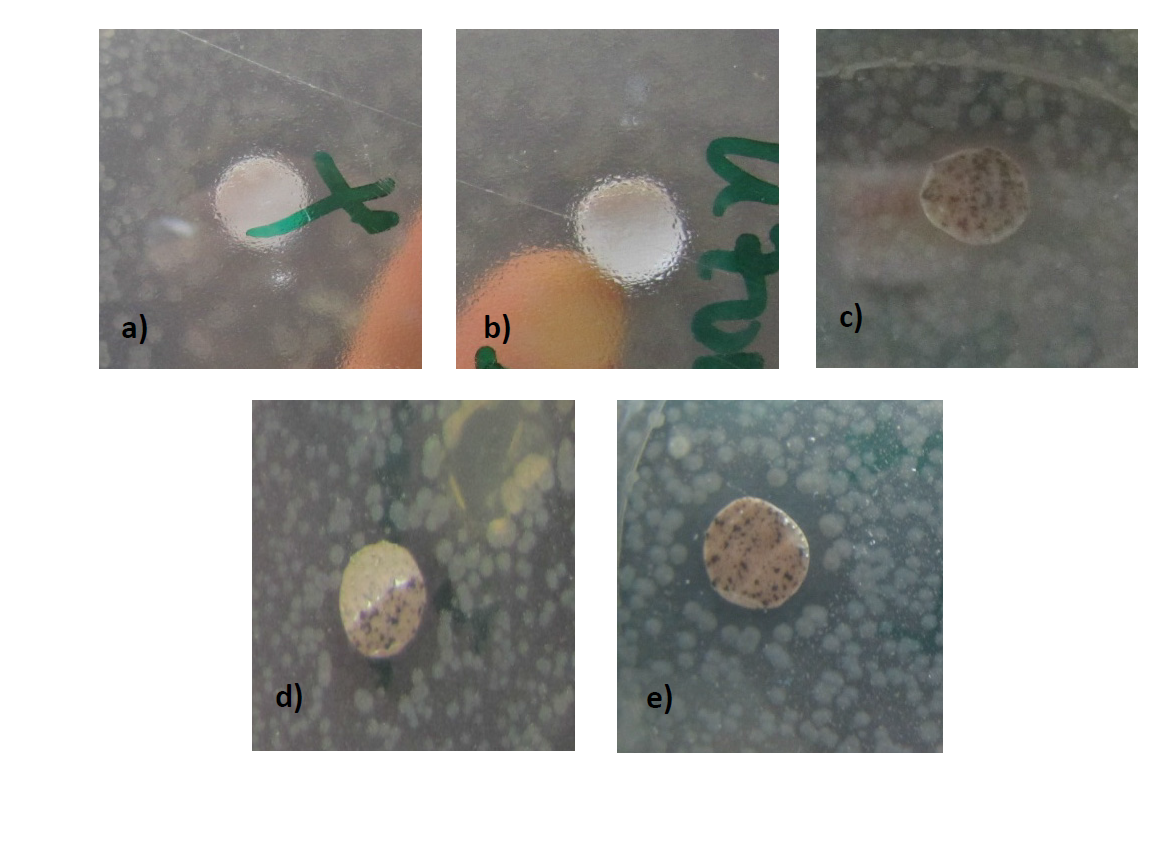 PVC
PVC/TiO2 + Ag
srebro, zlato, bakar, titanov dioksid, cinkov oksid, mangan, nikal, magnezijev oksid 

antibakterijske tvari preko stanične stijenke ulaze u bakteriju, inhibiraju njezino djelovanje i razaraju je
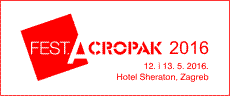 14/24
Antimikrobna aktivnost kompozita polimer/metal
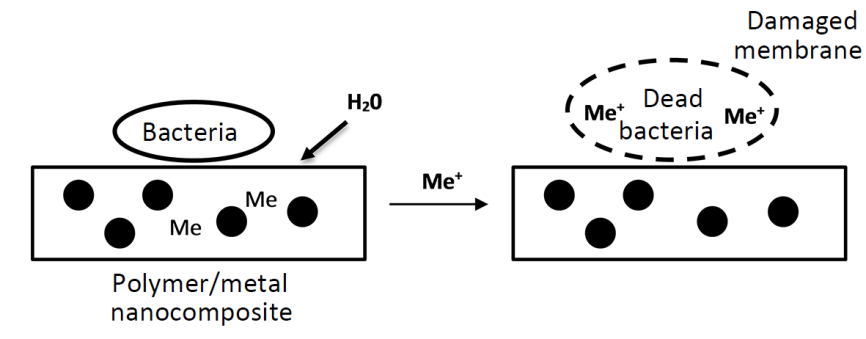 Antimikrobno djelovanje iona srebra – deaktivacija enzima u bakteriji
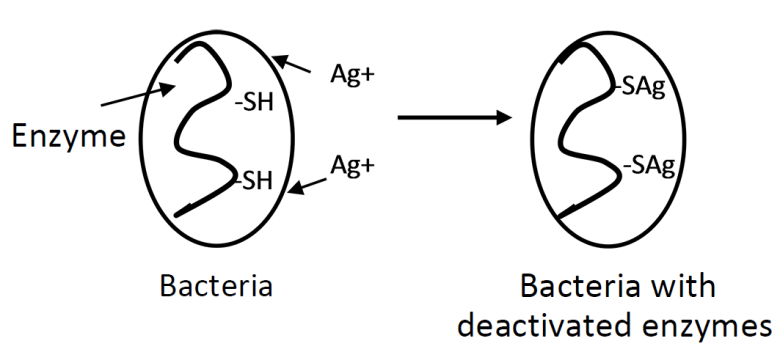 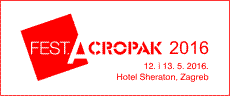 15/24
antimikrobne tvari na bazi srebra inhibiraju rast bakterija Salmonella, Escherichia coli i Campylobacter – pakiranje svježeg mesa i ribe: AgIon®, Sciessent LCC

titanov dioksid – netoksična tvar odobrena za primjenu u kontaktu s namirnicama. Inhibira rast: Escherichia coli, Stayphylococcus aureus, Salmonella choleraesuis, Listeria monocytogenes, Vibrio parahaemolyticus, Pseudomonas aeruginosa, Diaporthe actinidiae and Penicillium expansum

koristi se također za dezinfekciju pitkih i industrijskih voda.
mehanizam antimikrobne aktivnosti titanovog dioksida temelji se na dekompoziciji mikroorganizama hidroksilnim radikalima i reaktivnim oblicima kisika (engl. reactive oxygen species, ROS) – uništavanje bakterija.
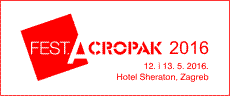 16/24
7. tvari za blokiranje UV zračenja (UV blocking agents)


titanov dioksid, cinkov oksid, silicijev dioksid, aluminijev oksid

Nanočestice učinkovitije od mikročestica (veća površina)
UV blokirajuće djelovanje titanovog dioksida
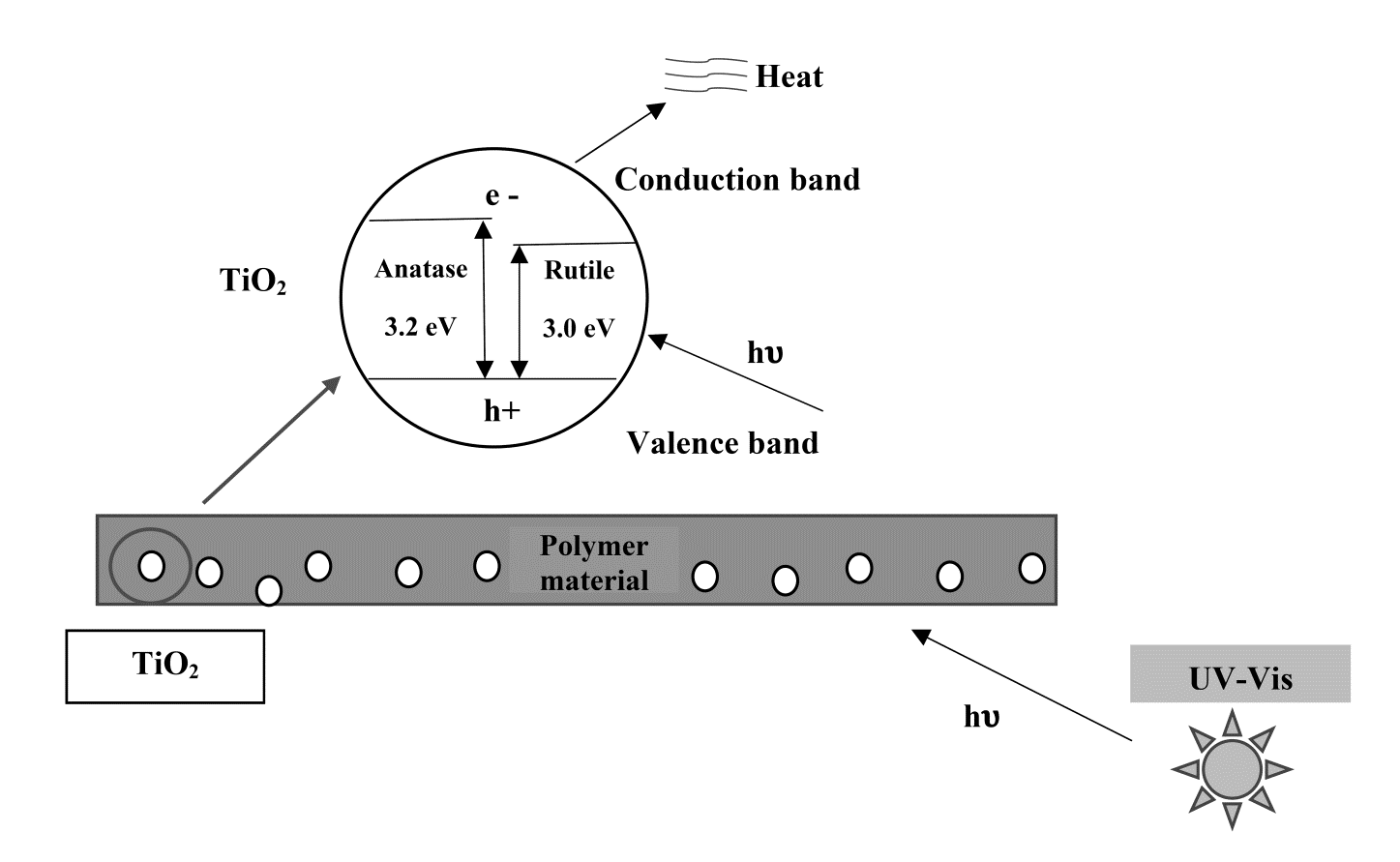 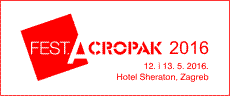 17/24
komercijani materijali : polipropilen (PP) s TiO2, PET, PA

dopiranje TiO2 srebrom: povećanje UV blokiranja

udio TiO2 u PET-u i poliamidima od 0,6 do 2,5% - učinkovito UV blokiranje

 PET/ZnO nanokompoziti - in situ polimerizacija – sadrže 0,5–3,0
     wt % of ZnO
oznaka na materijalu - UV zaštitni faktor (Ultraviolet Protection Factor, UPF)
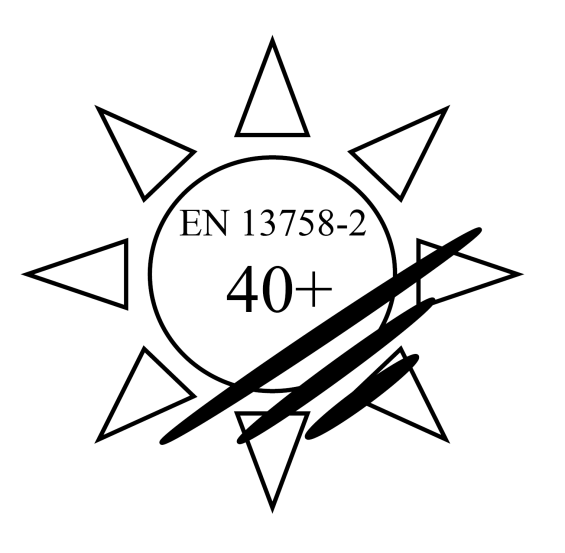 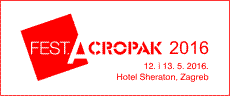 18/24
UV/Vis spektri TiO2 i TiO2 + Ag
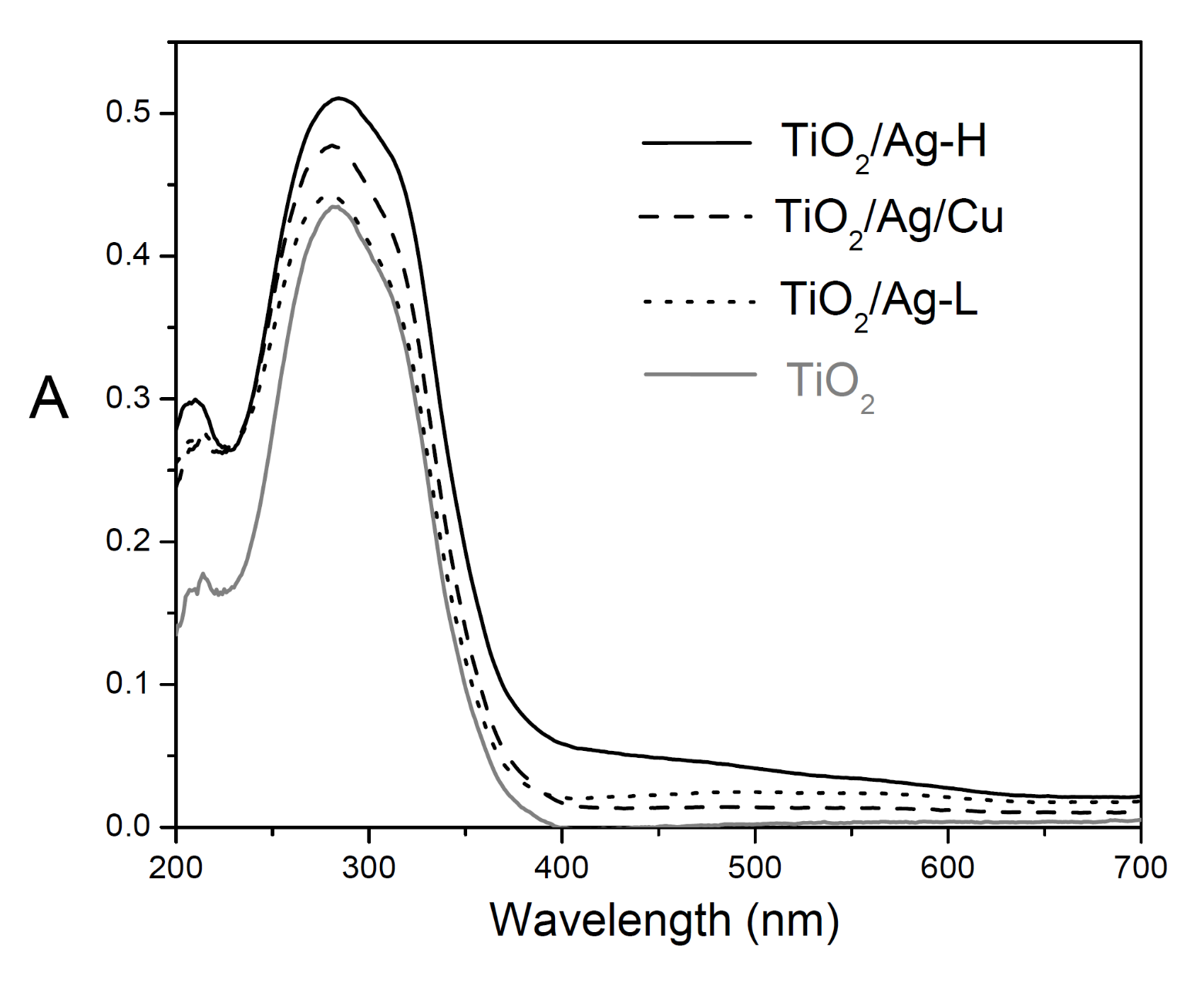 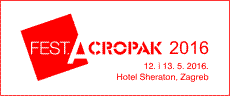 19/24
UV/Vis spektri čistog PVC-a i kompozita PVC/TiO2
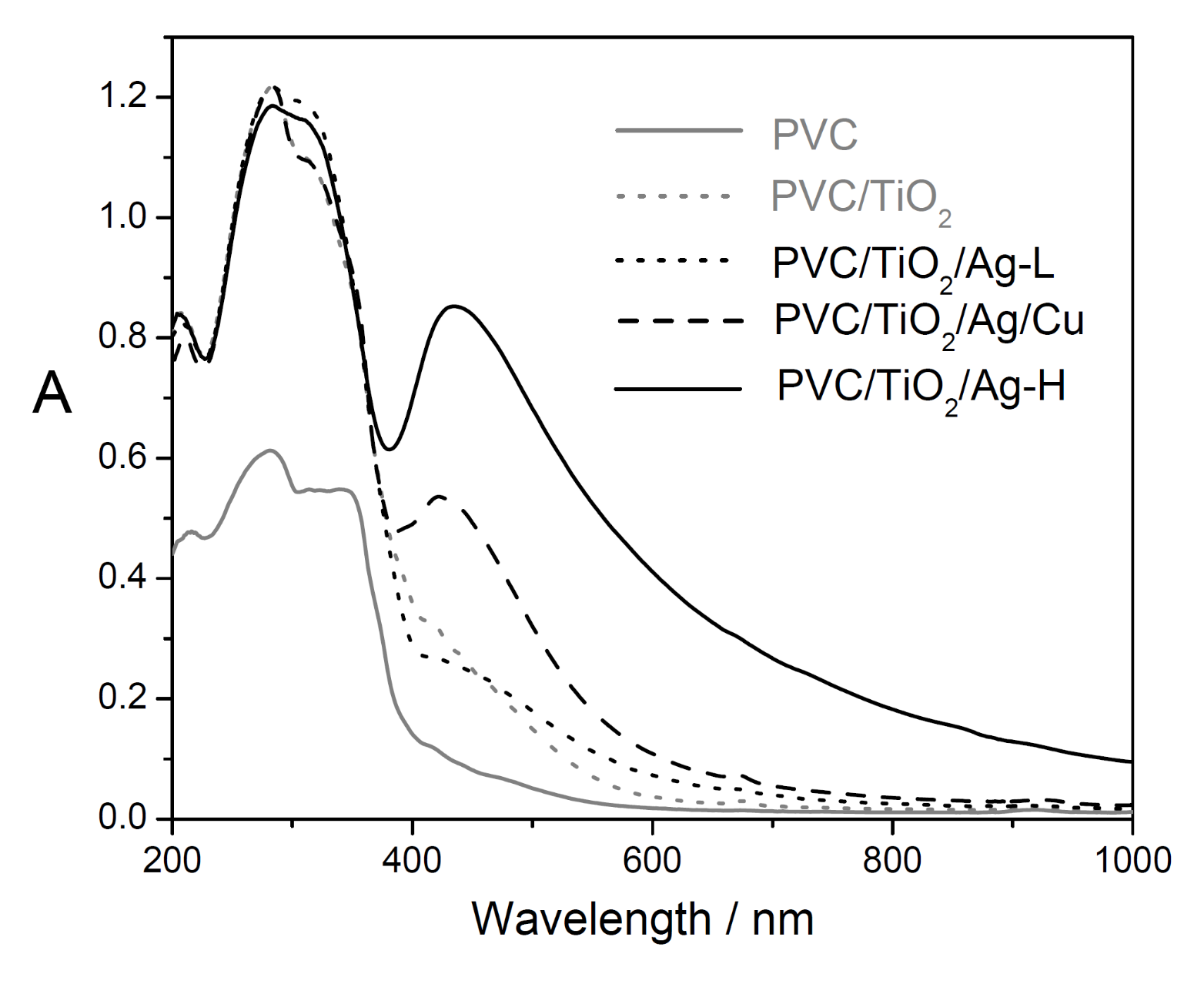 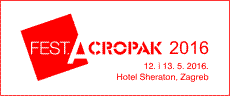 20/24
Inteligentna polimerna ambalaža 

materijali i predmeti koji registriraju uvjete u pakiranju ili okolini koja okružuje hranu

indikator da je hrana još uvijek svježa ili da je ambalaža oštećena, čuvana na odgovarajućim temperaturama u cijelom lancu opskrbe ili da je hrana pokvarena 

prisutan je vanjski ili unutarnji pokazatelj koji određuje kvalitetu proizvoda
2004. - EU odredba Regulation 1935/2004
dopušta uvođenje aktivne i inteligentne ambalaže
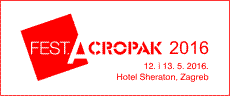 21/24
prisutan je pokazatelj koji određuje kvalitetu proizvoda: promjena boje pakiranja, migracija boje, mehanička deformacija


Pokazatelj - ukazuje na rast bakterija, promjenu temperature, istek roka trajanja, oksidaciju zapakiranog sadržaja, kemijske i enzimske reakcije u pakiranju: npr. boje koje reagiraju s određenim metabolitima

pokazatelji vrijeme-temperatura: SAD (FreshCheck, Monitor Mark), Velika Britanija (Smartpak), Švedska – otkrivaju promjene temperature kojima je proizvod bio izložen – npr. razlijevanjem boje

pokazatelji kvalitete ribe i proizvoda od ribe: SAD (FreshTag) – indikator osjetljiv na hlapljive dušikove spojeve – promjena boje
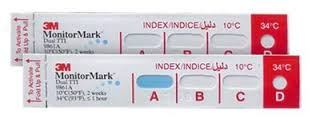 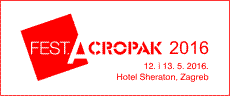 22/24
Istraživačka grupa

Prof. dr. sc. Zlata Hrnjak-Murgić 
zhrnjak@fkit.hr

Dr. sc. Ana Rešček
ana.rescek@pik-vrbovec.hr

Doc. dr. sc. Anita Ptiček Siročić
anita.pticek.sirocic@gfv.hr

Dr. sc. Zvonimir Katančić
katancic@fkit.hr

Doc. dr. sc. Ljerka Kratofil Krehula
krehula@fkit.hr
Hrnjak-Murgić, Zlata; Rešček, Ana; Ptiček Siročić, Anita; Kratofil Krehula, Ljerka; Katančić, Zvonimir.  Nanoparticles in Active Polymer Food Packaging, Surrey: Smithers Pira, 2015.
Ptiček Siročić, Anita; Rešček, Ana; Hrnjak- Murgić, Zlata.
         Polyethylene nanocomposites filled with modified
         nanoparticles, Polymer-Plastics Technology and
         Engineering. 53 (2014) , 8; 811-817.
3.      Ptiček Siročić, Anita; Rešček, Ana; Ščetar, Mario; Kratofil
         Krehula, Ljerka; Hrnjak-Murgić, Zlata. Development of
         low density polyethylene nanocomposites films for
         packaging.  Polymer Bulletin. 71 (2014) , 3; 705-717.
Rešček, Ana; Kratofil Krehula, Ljerka; Katančić, Zvonimir;
         Hrnjak-Murgić, Zlata. Active Bilayer PE/PCL Films for
         Food Packaging Modified with Zinc Oxide and Casein.
         Croatica Chemica Acta. (2016)
Rešček, Ana; Ščetar, Mario; Hrnjak- Murgić, Zlata;
         Dimitrov, Nino; Galić, Kata.     Polyethylene/polycaprolactone nanocomposite films for food packaging modified with magnetite and casein: oxygen barrier, mechanical and thermal properties.  Polymer-Plastics Technology and Engineering. (2016)
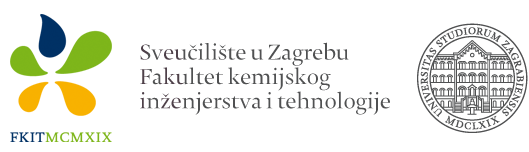 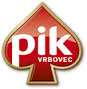 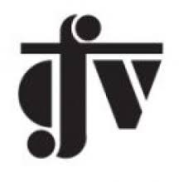 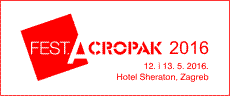 23/24
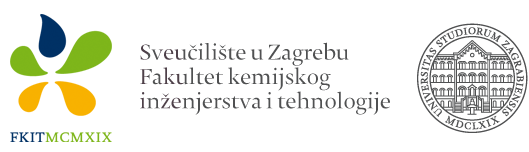 HVALA NA PAŽNJI
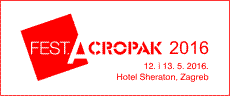 24/24